資料1-5
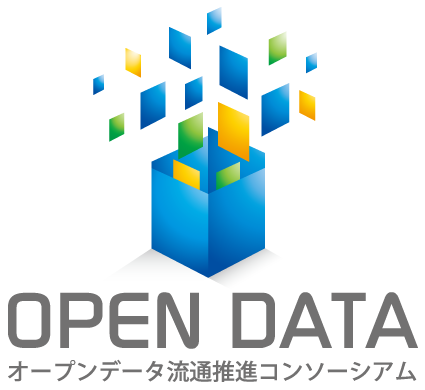 平成25年度第1回 技術委員会資料
オープンデータ流通推進コンソーシアム平成25年度活動方針
2013.12.04オープンデータ流通推進コンソーシアム 事務局
平成25年度検討項目案
規格等の精査
外部仕様書の精査  [資料1-7]
技術ガイドの整理・拡充  [資料1-6]
普及のための周辺ツール整備
開発者向けツール・マニュアル等  [資料1-7]
各種実証事業との連携
ボキャブラリやAPI整備に関する精査・技術的なアドバイス
標準化活動
ベストプラクティスの整備・提案
2
（参考）平成25年度オープンデータ実証実験
オープンデータ流通推進コンソーシアム平成25年第2回利活用・普及委員会資料5より引用
3
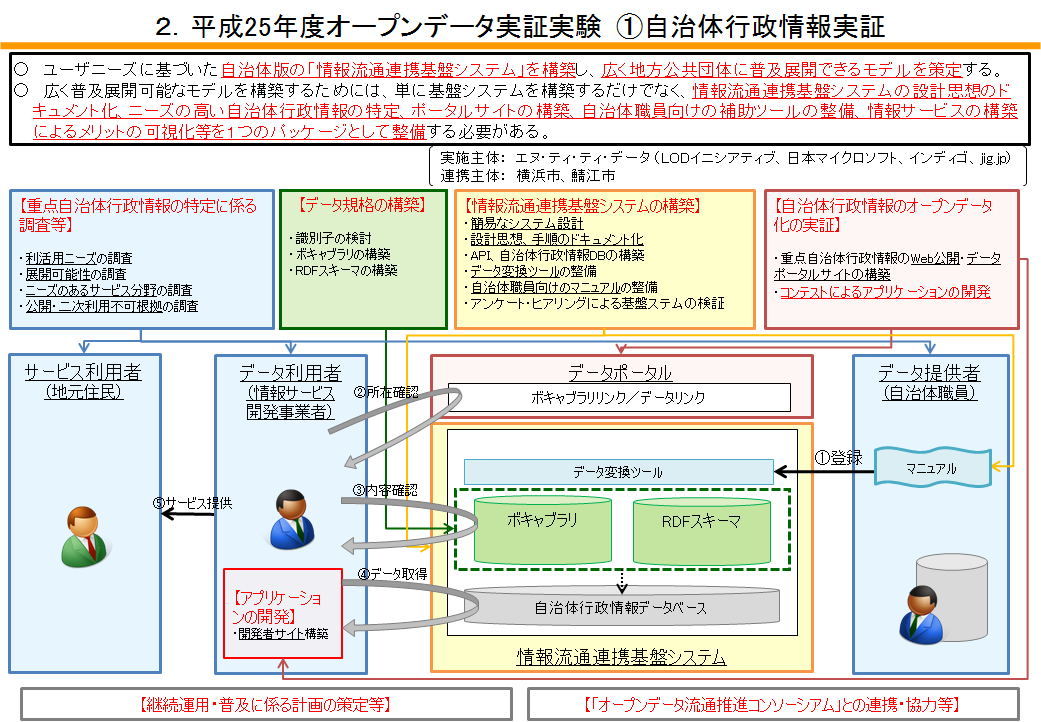 4
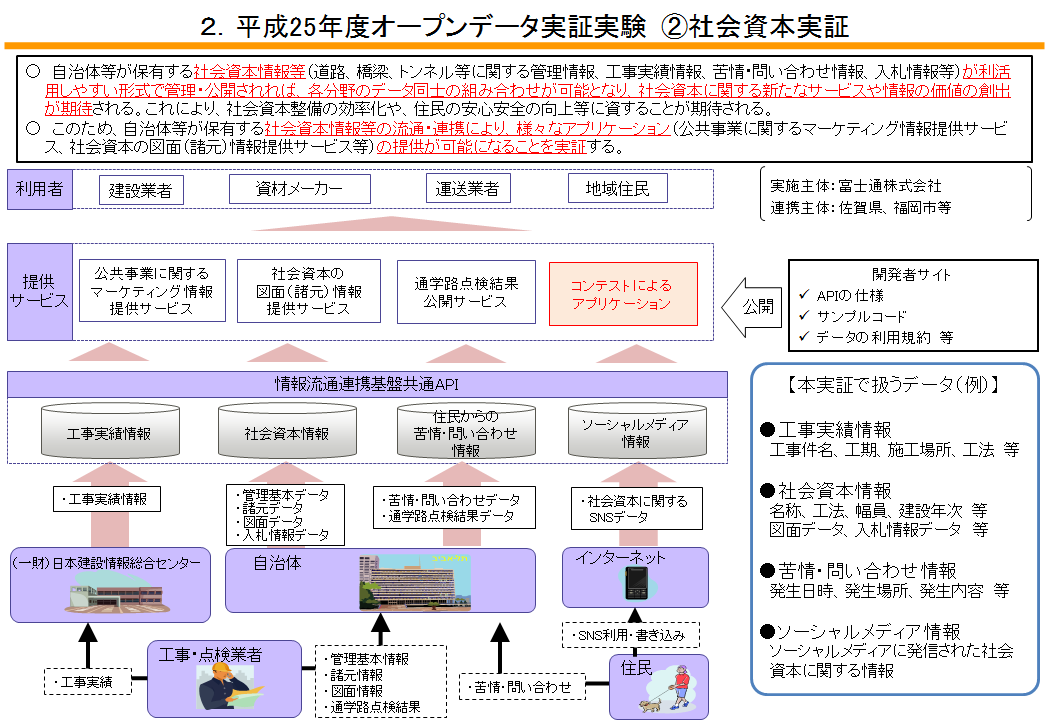 5
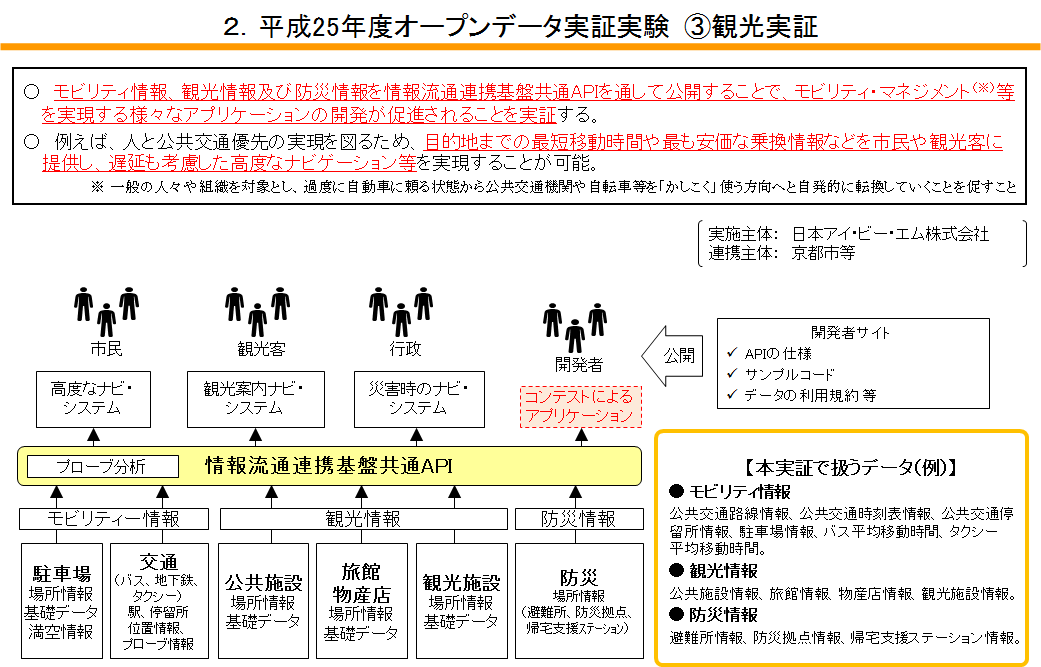 6
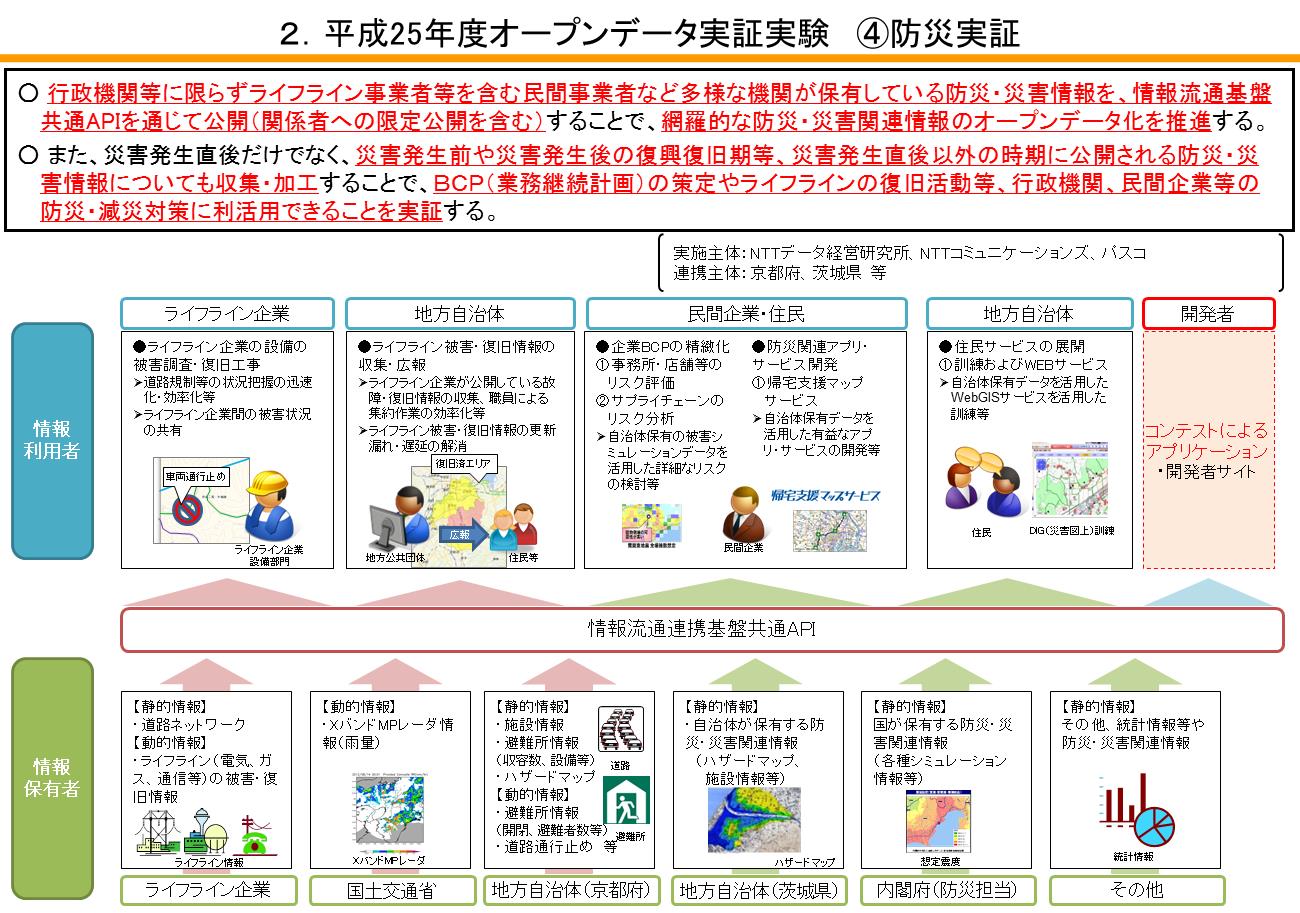 7
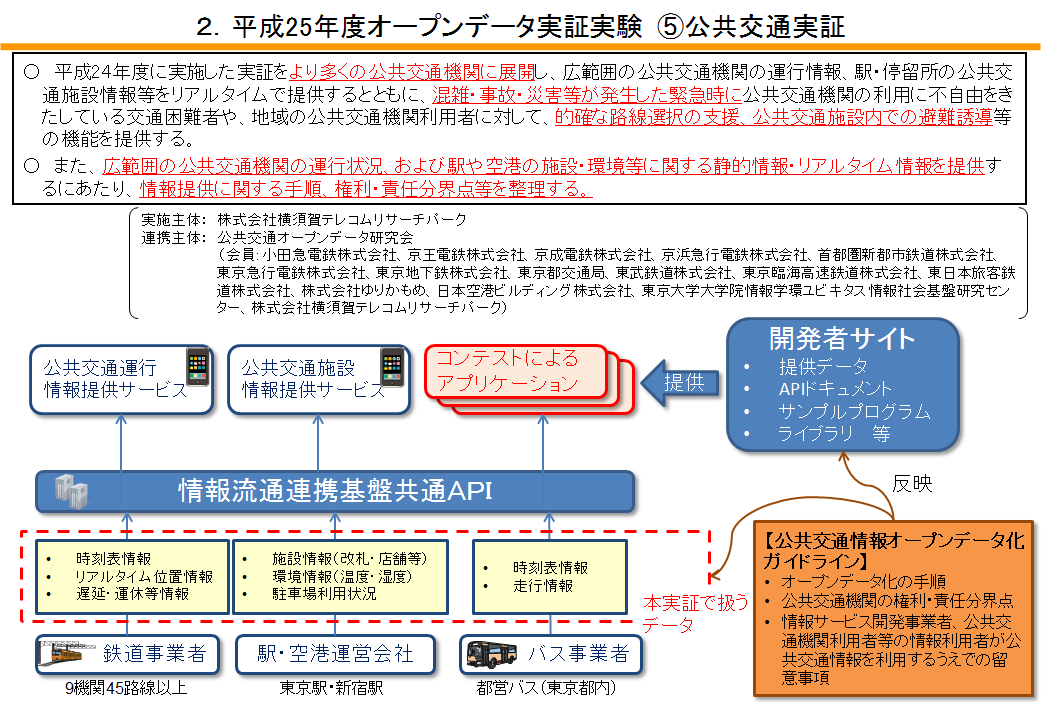 8
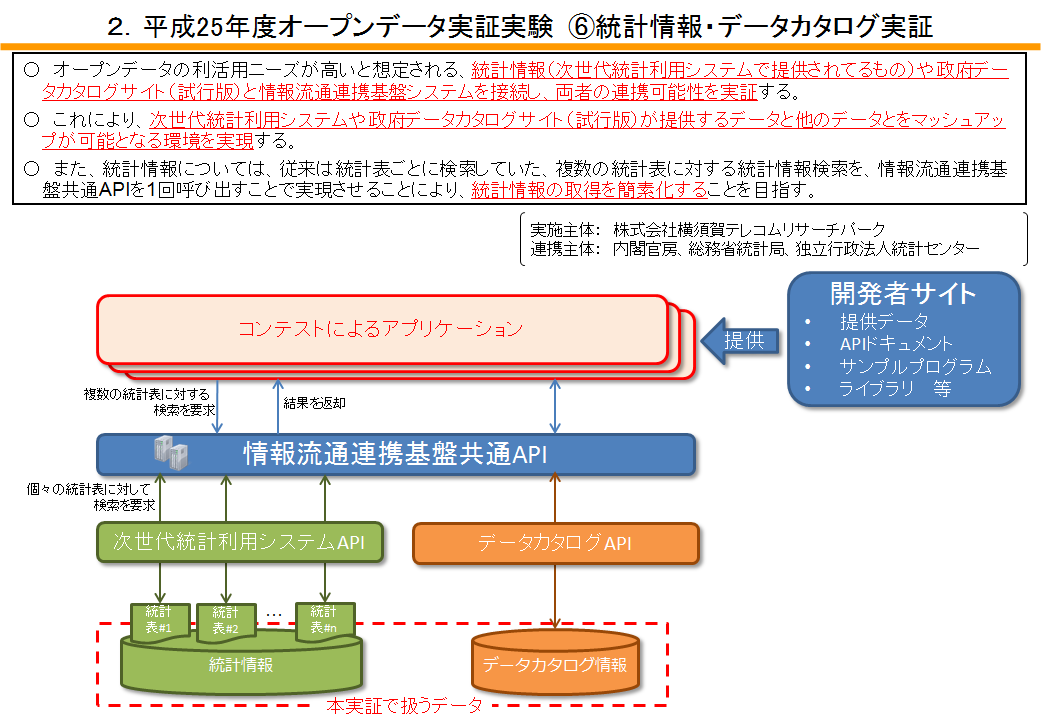 9
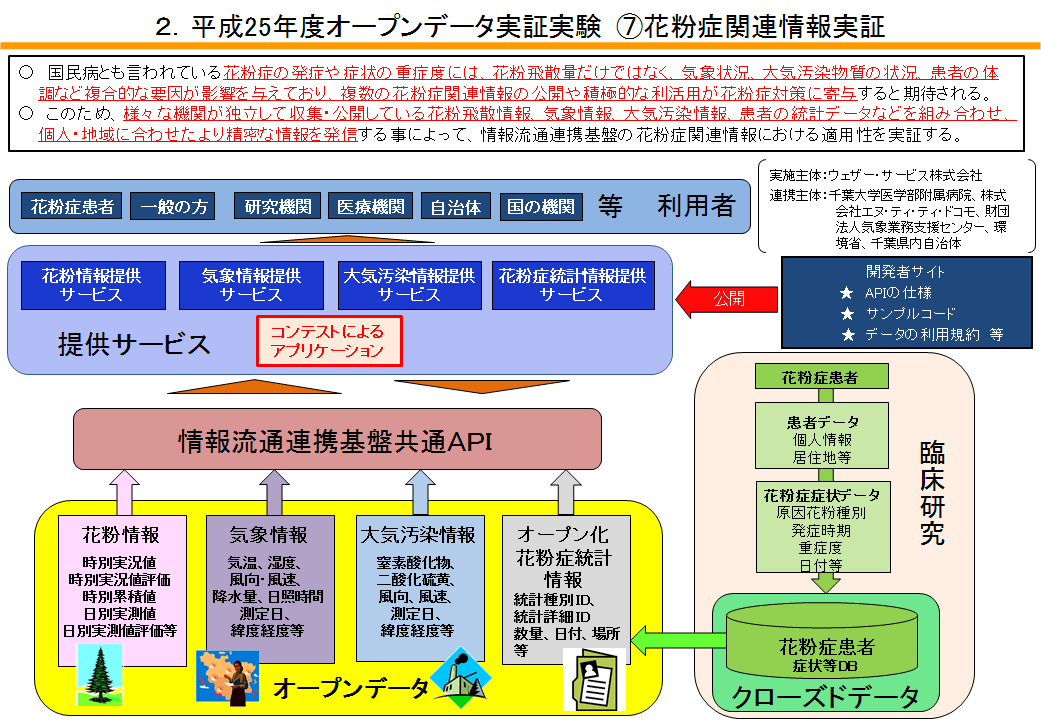 10
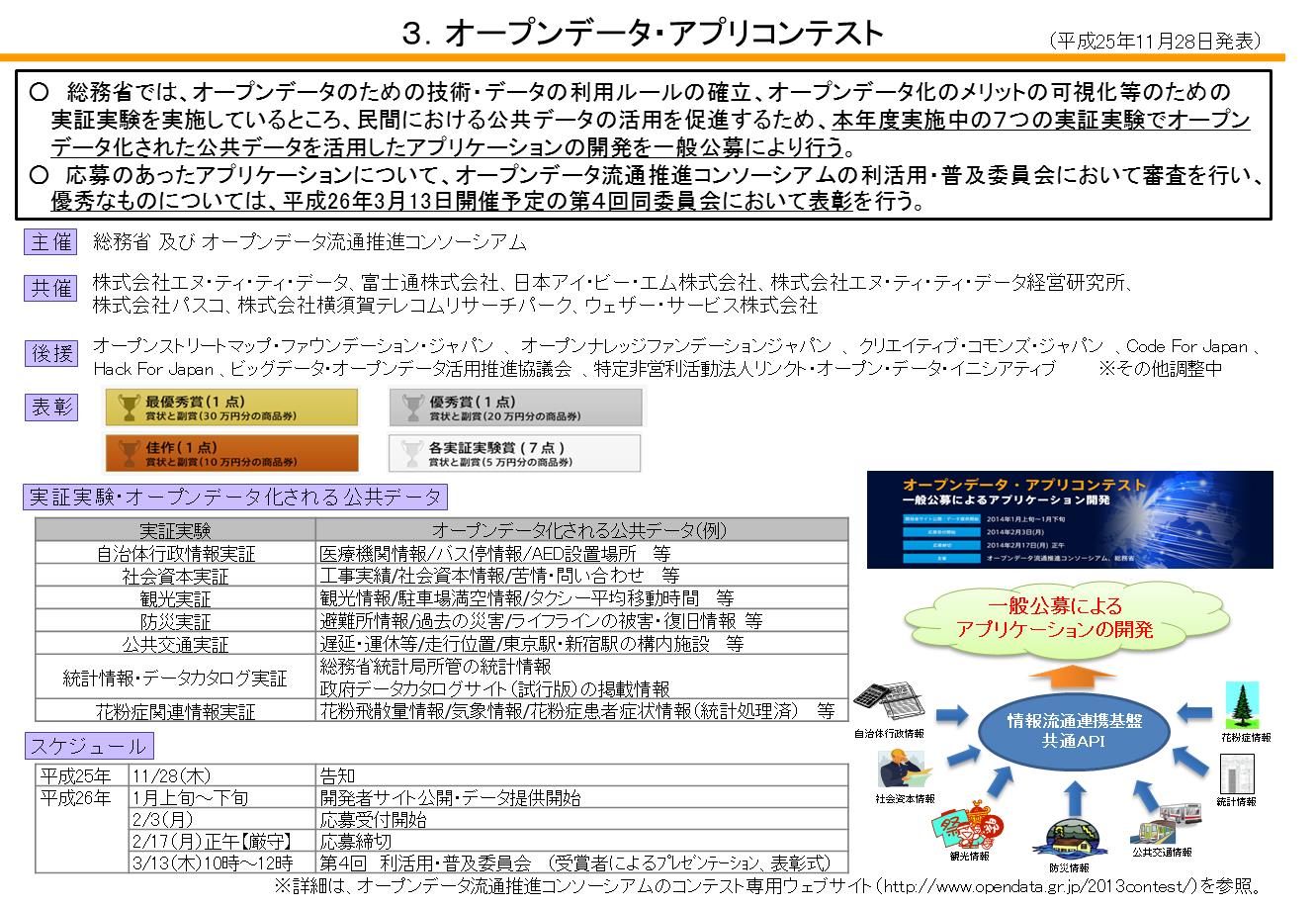 11
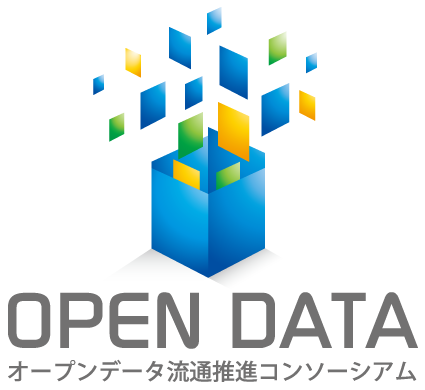